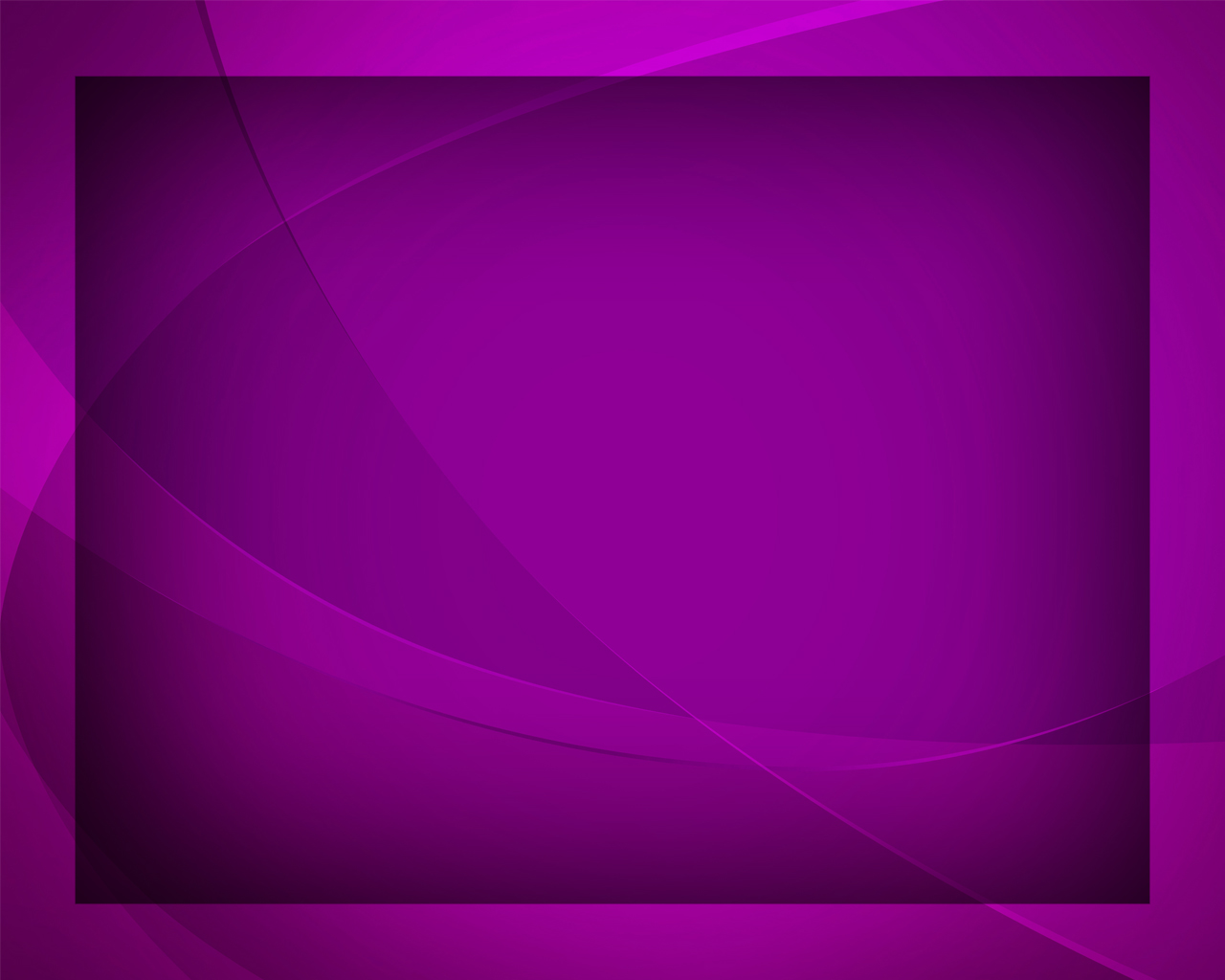 Я слышу нежный зов Христа
Гимны надежды №237
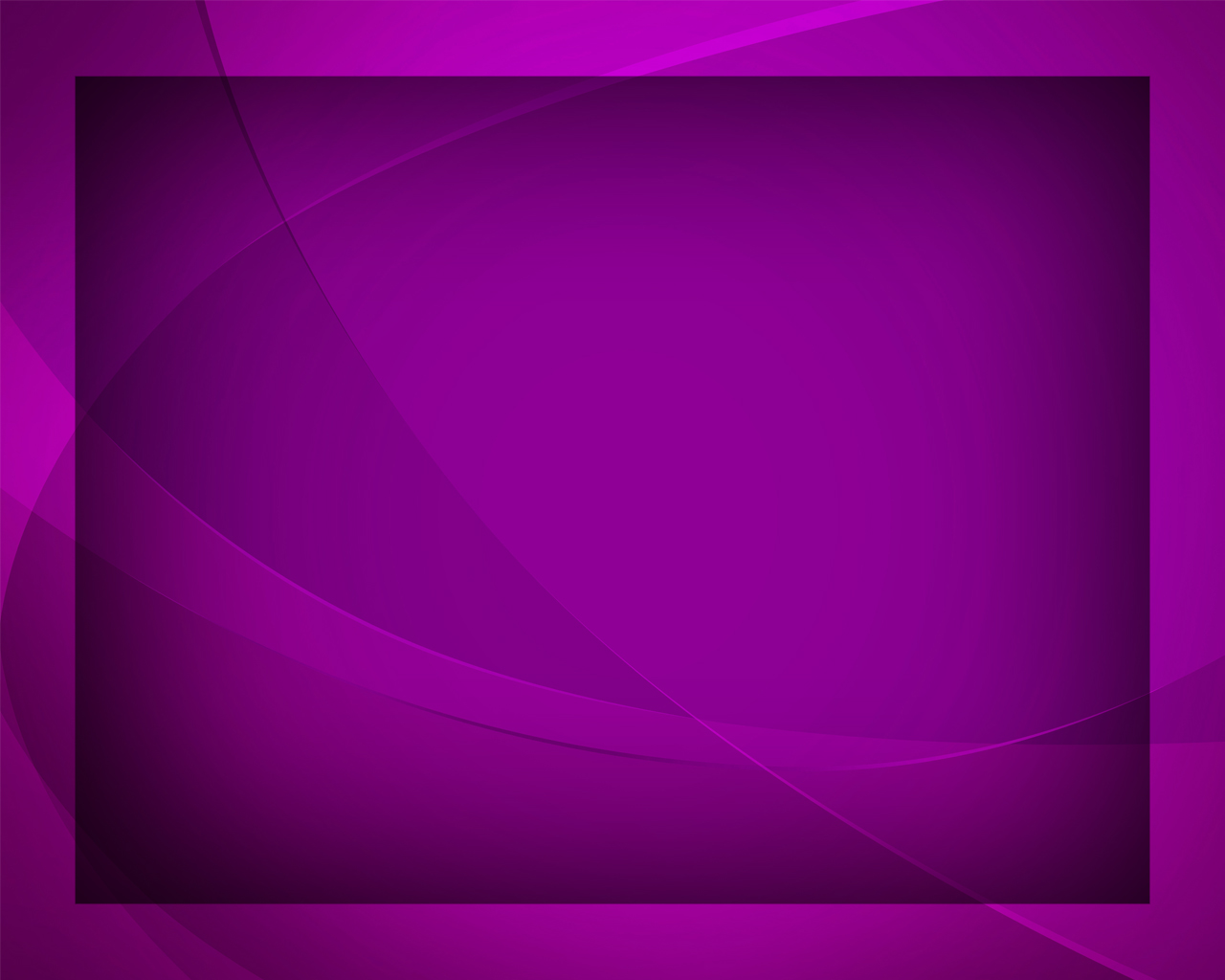 Я слышу нежный зов Христа: 
«О страждущий, приди!
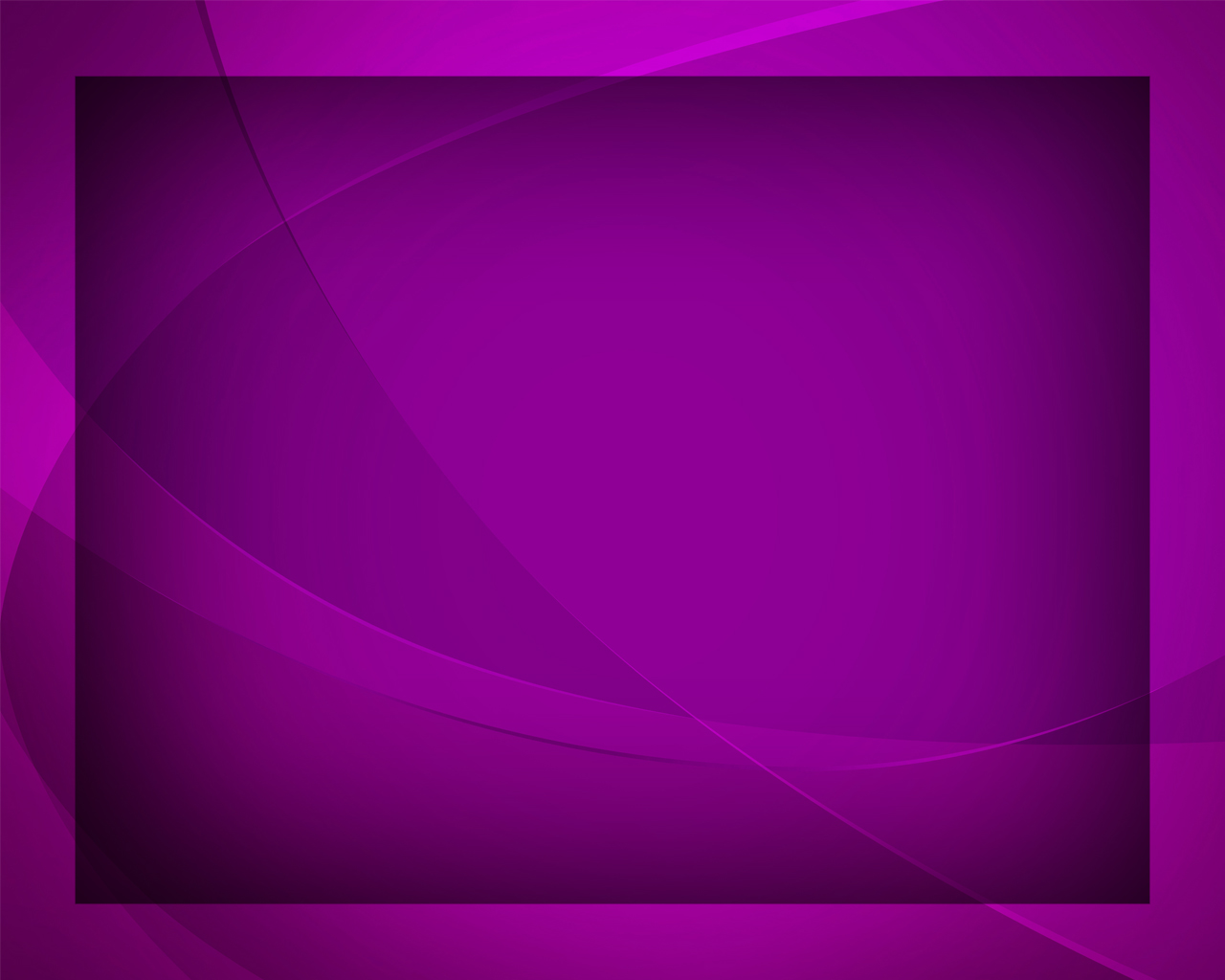 Найдёшь ты 
отдых у Меня, 
Прильни 
к Моей груди!»
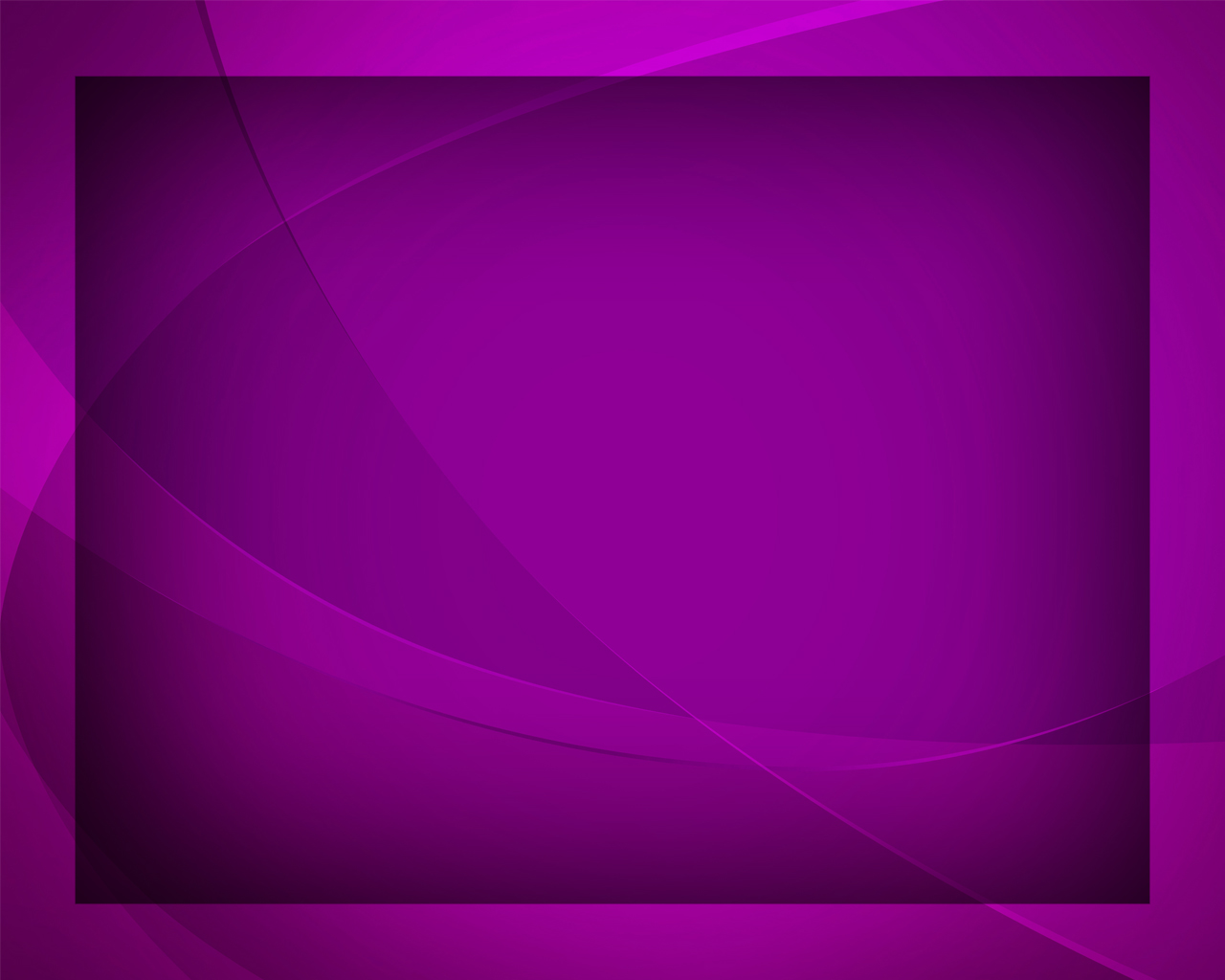 На нежный зов 
Его любви 
Таков, 
как есть, иду.
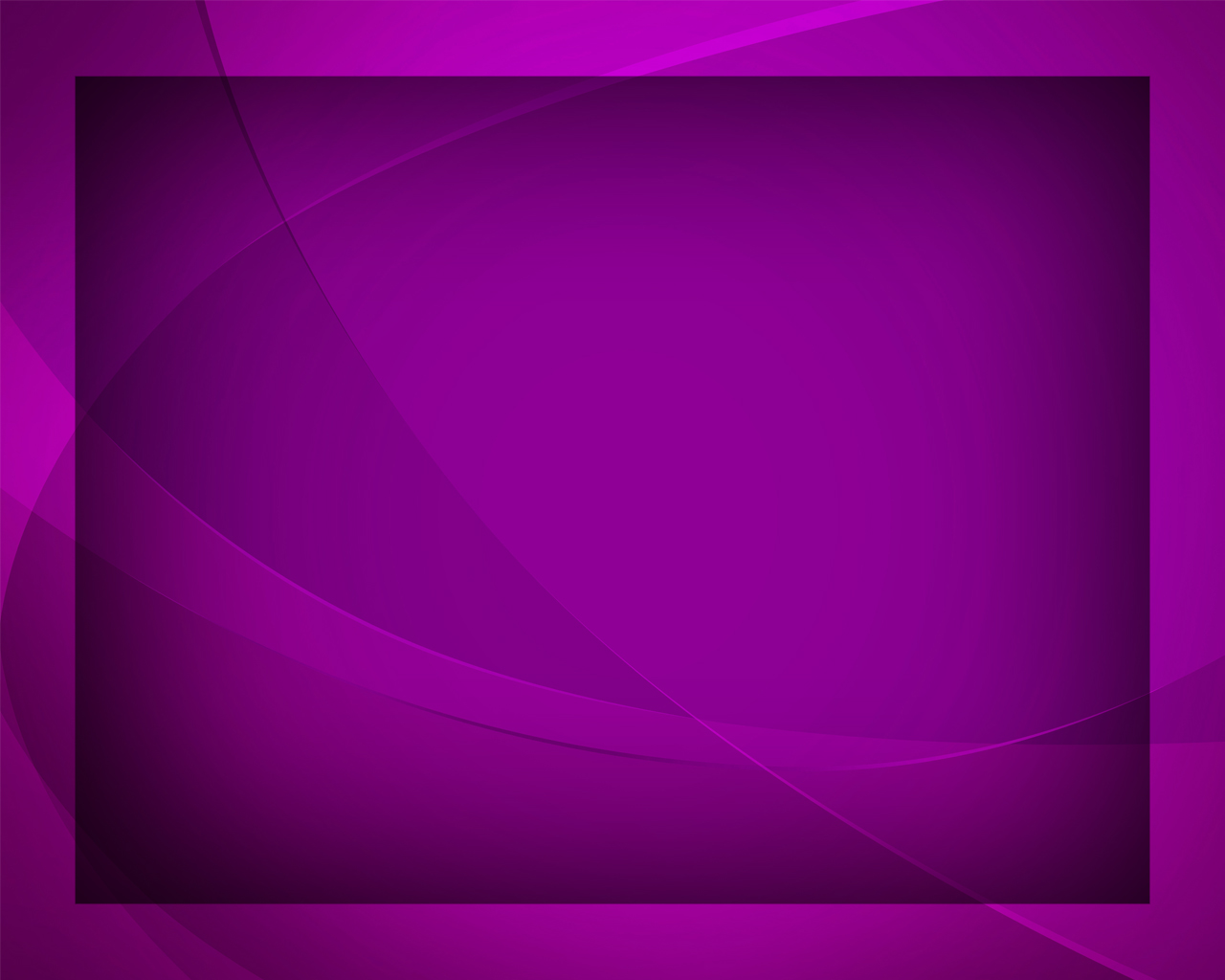 И я в Его святой Крови 
Омыл вину мою.
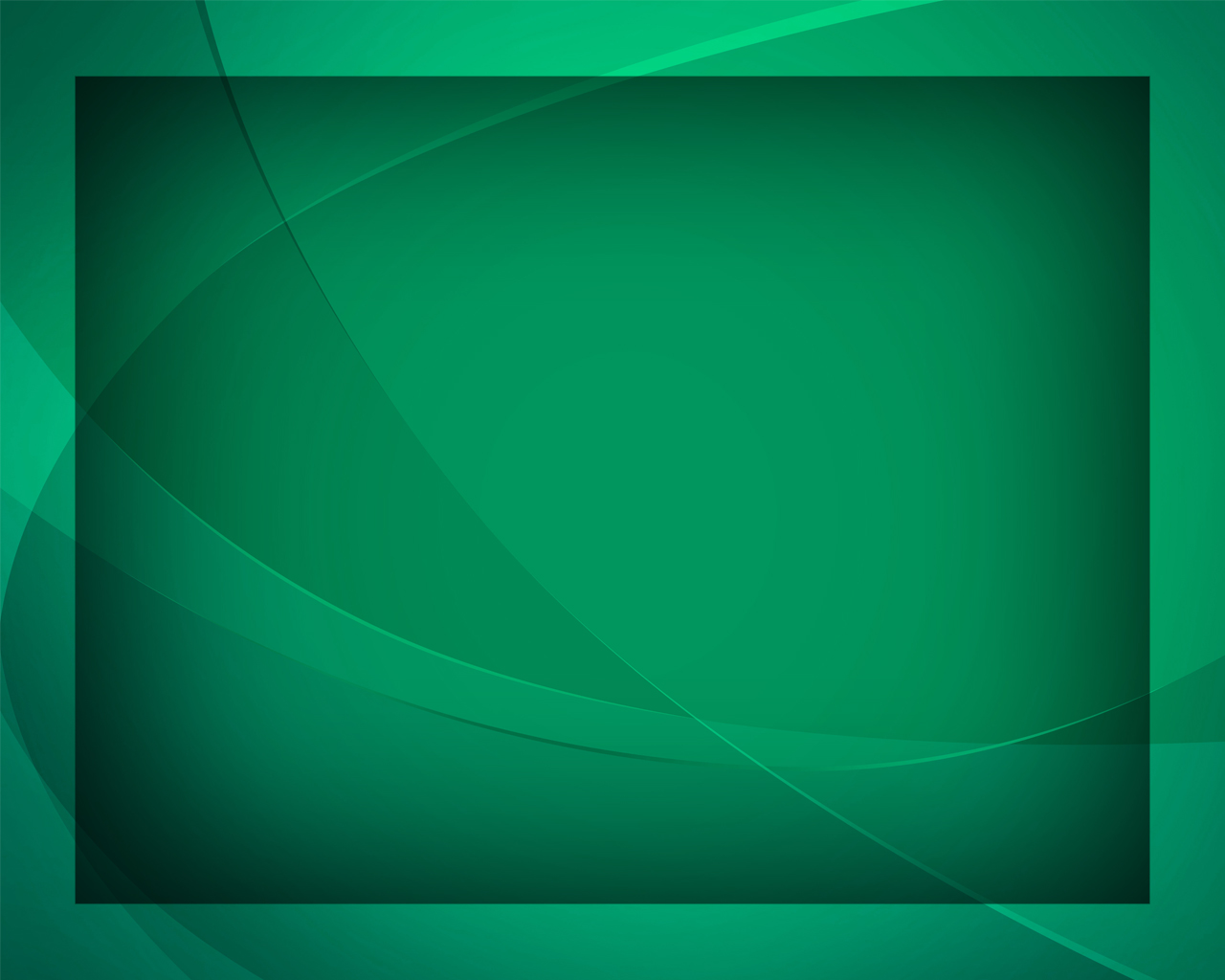 Я слышу нежный зов Христа: 
«О жаждущий, приди!
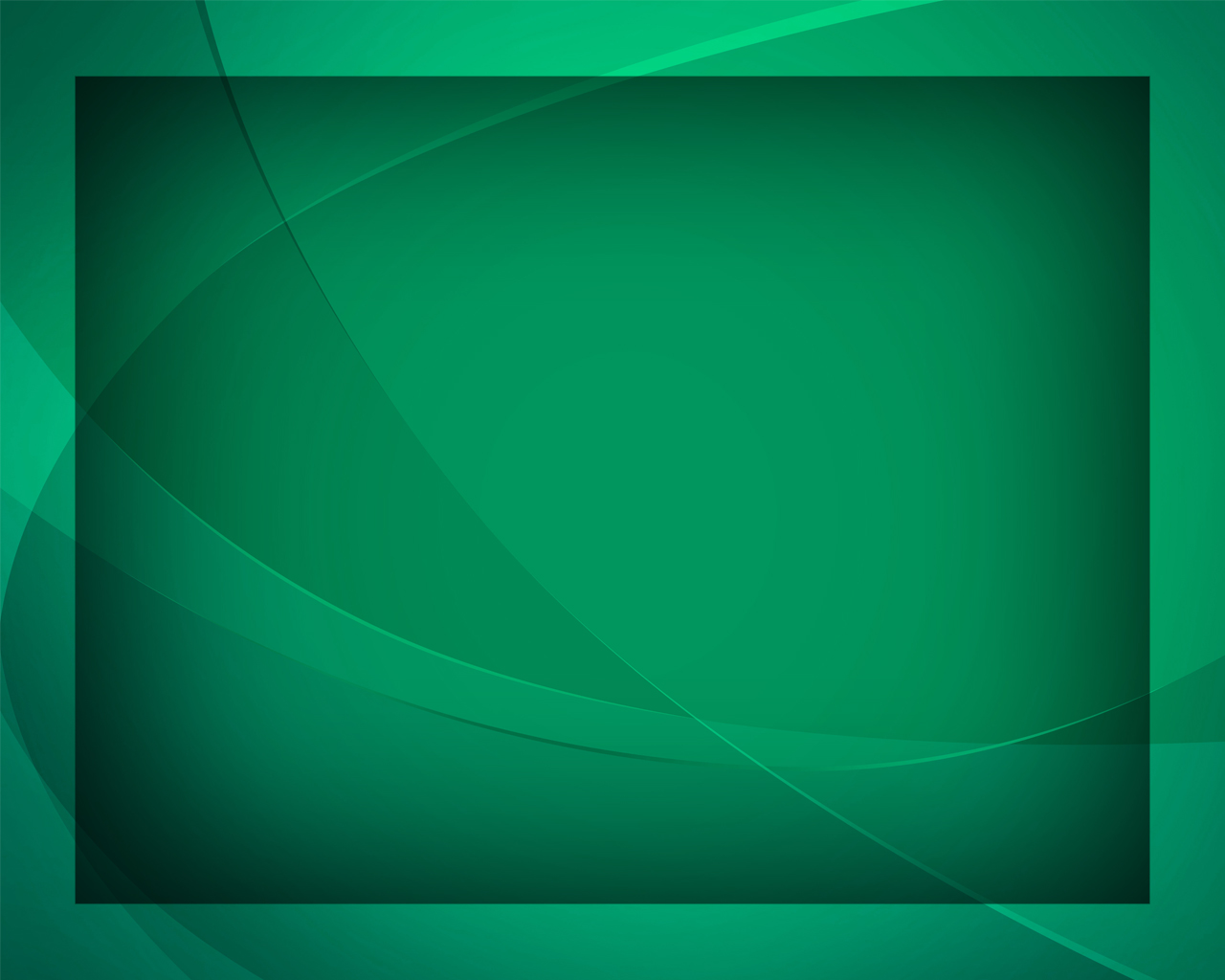 Бери и пей 
без серебра 
Струю живой воды».
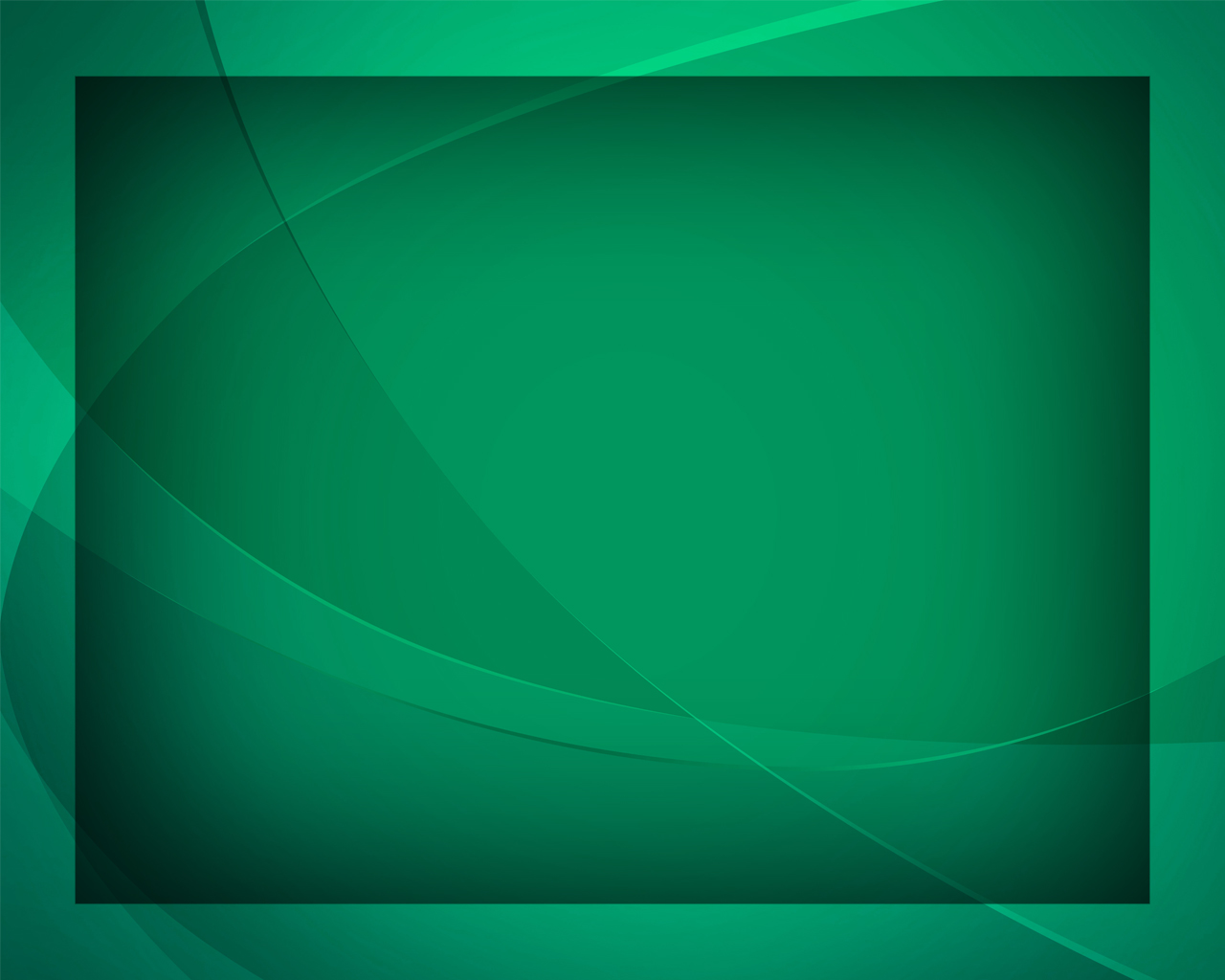 К живой воде 
на зов иду - 
В ней жажду утолить
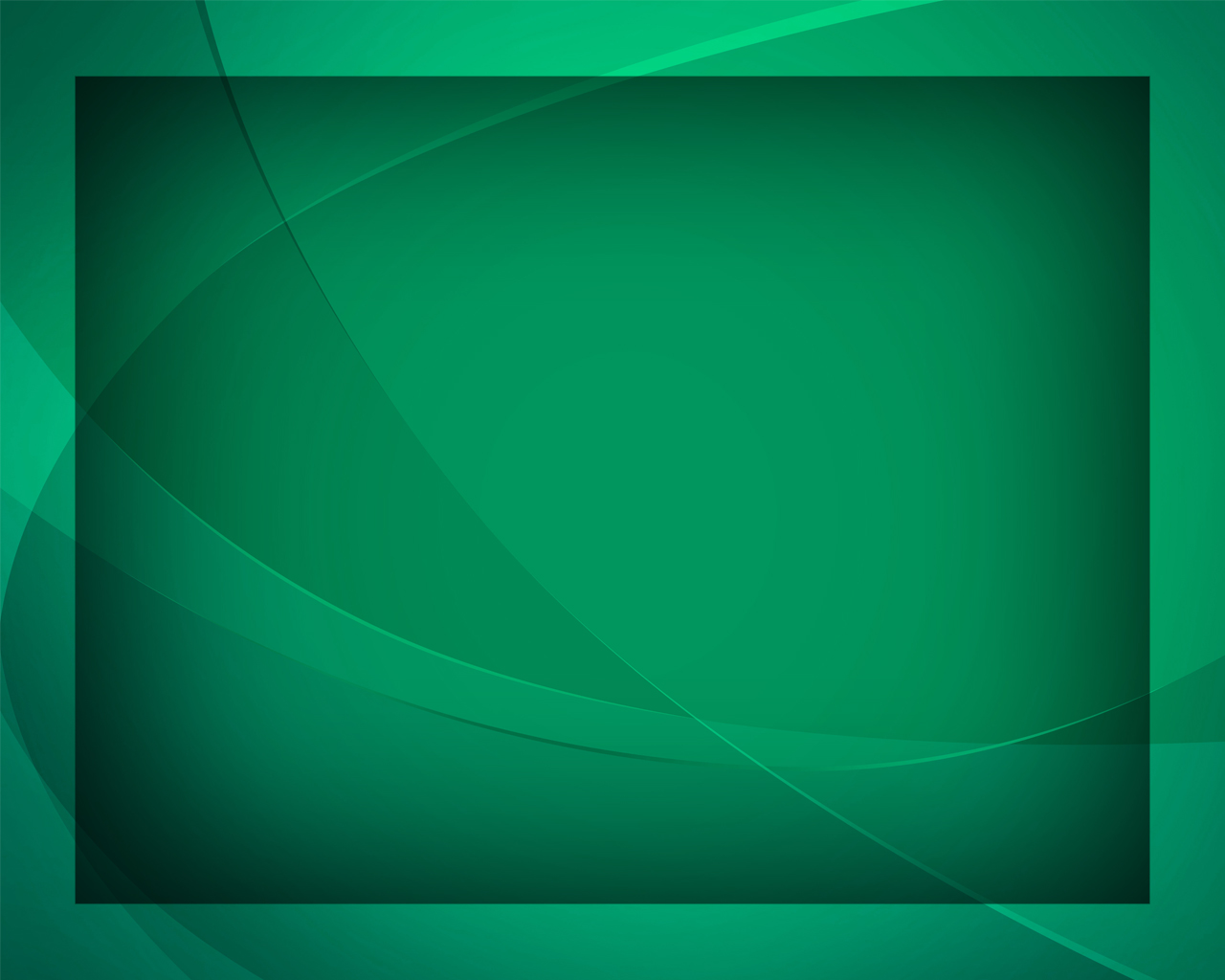 И изнемогший, слабый дух 
Вновь силой обновить.
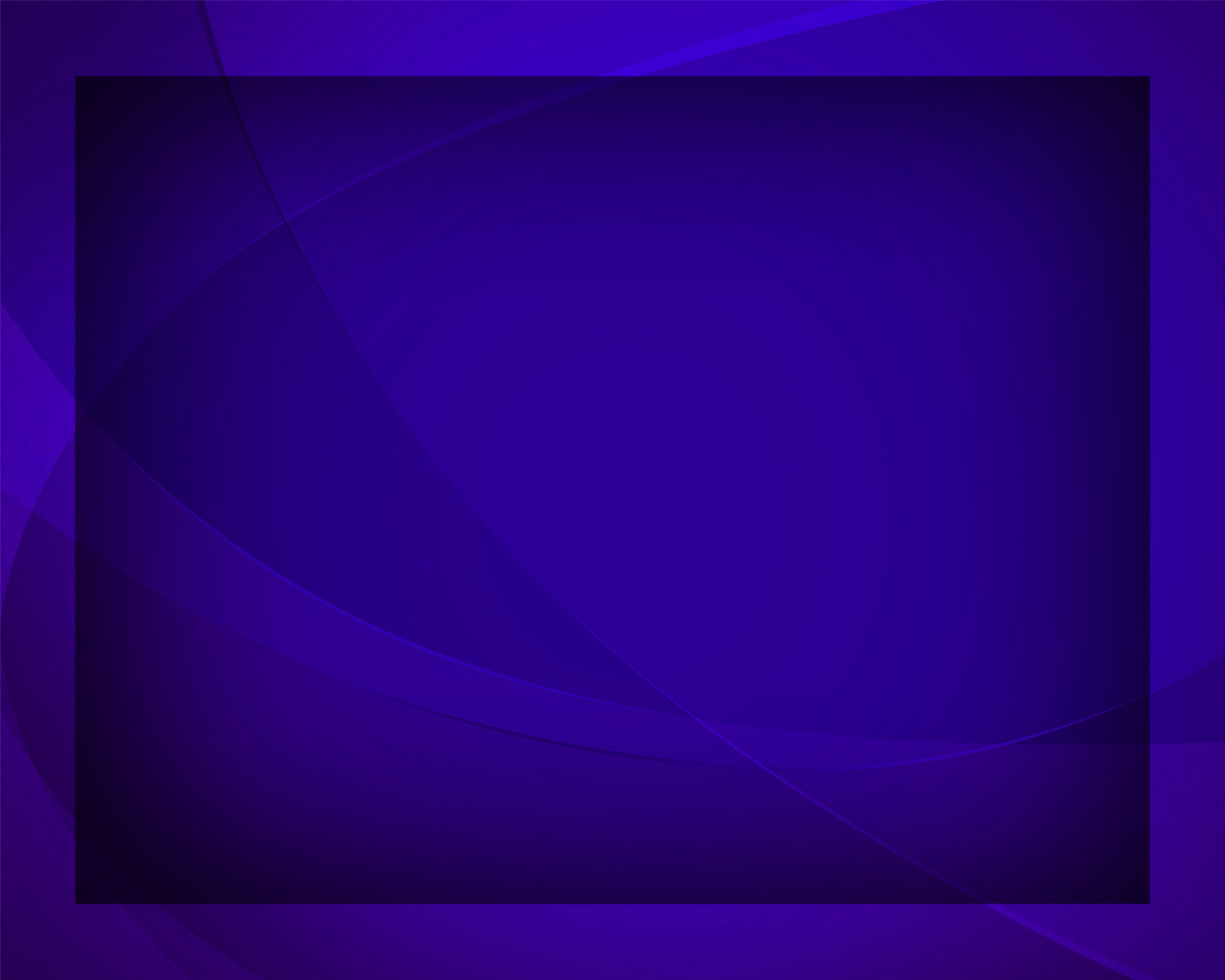 Я слышу нежный зов Христа:
«Я - Истина и Свет.
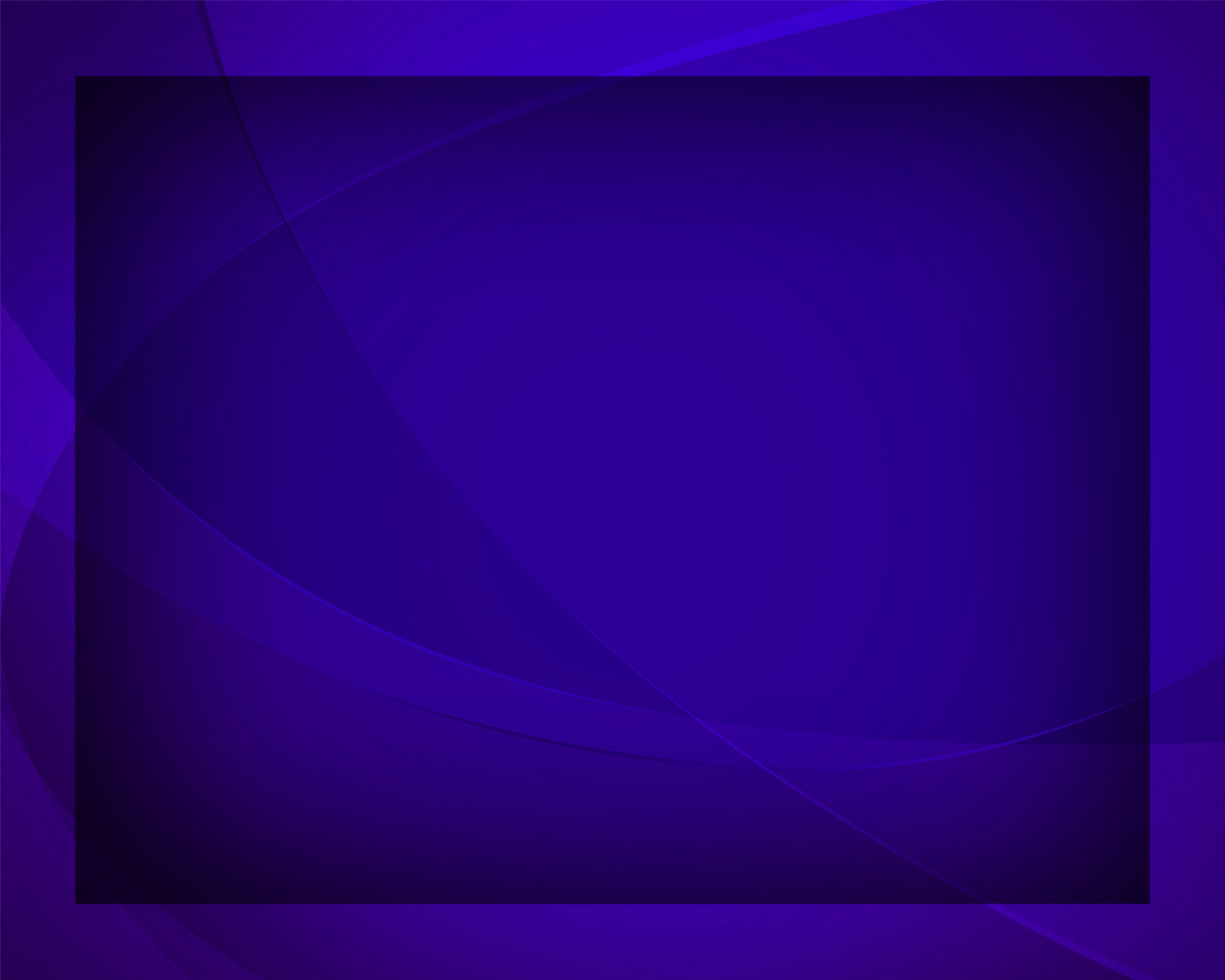 Ходи во свете, верь в Меня,
Вступи со Мной 
в завет».
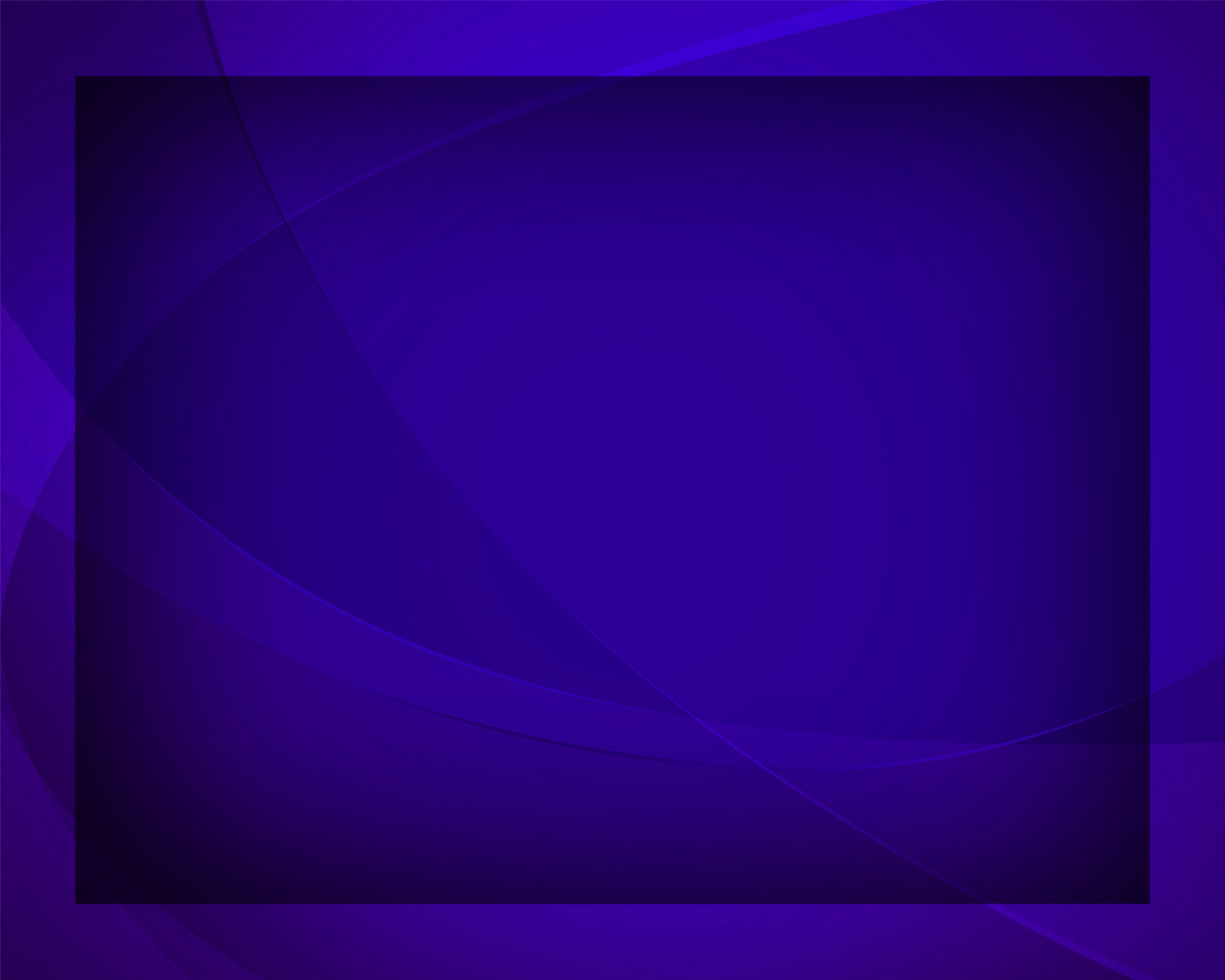 Я поднял взор свой на Христа -
И Он в пути моём,
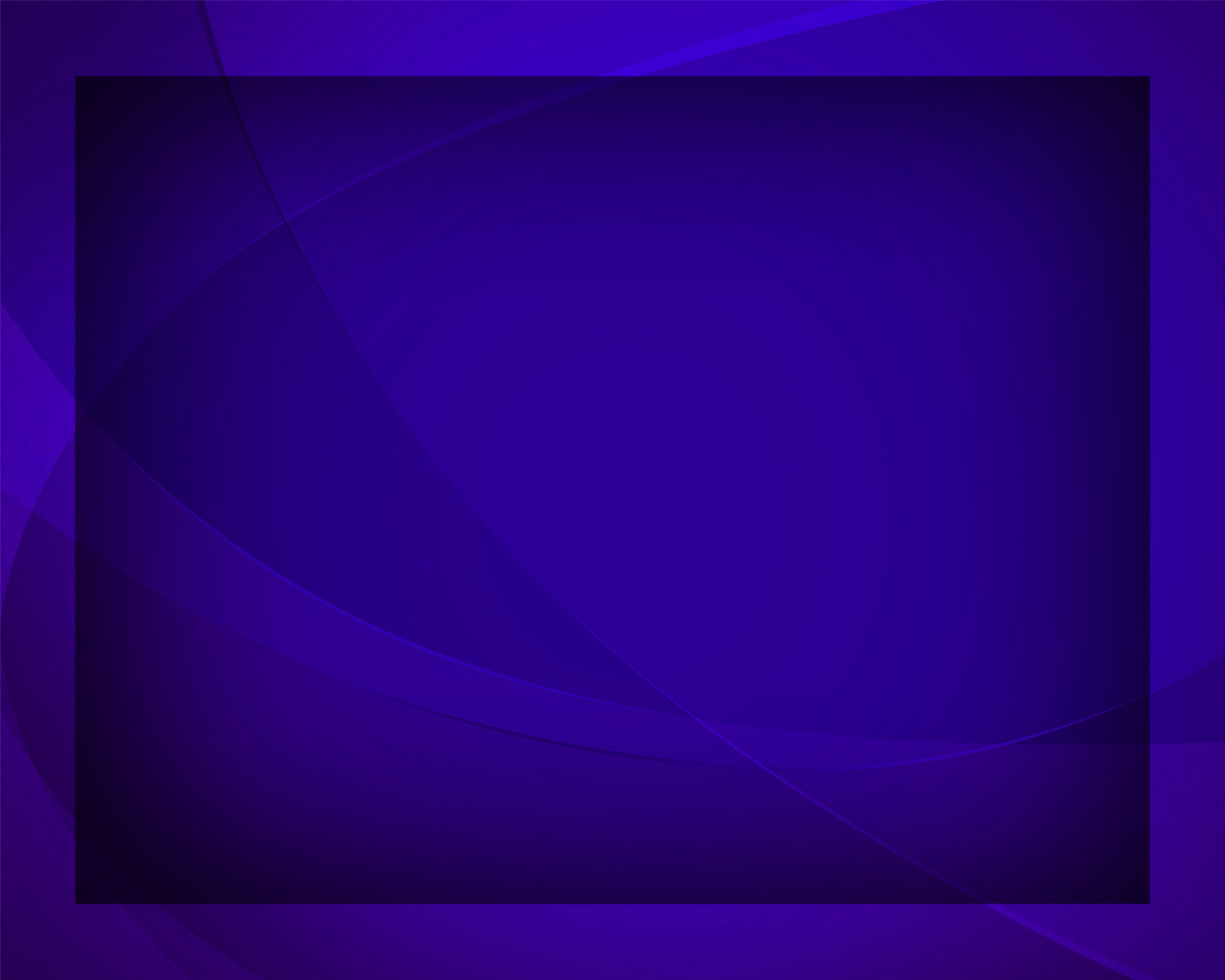 Как путеводная звезда,
Ведёт в Отцовский дом.
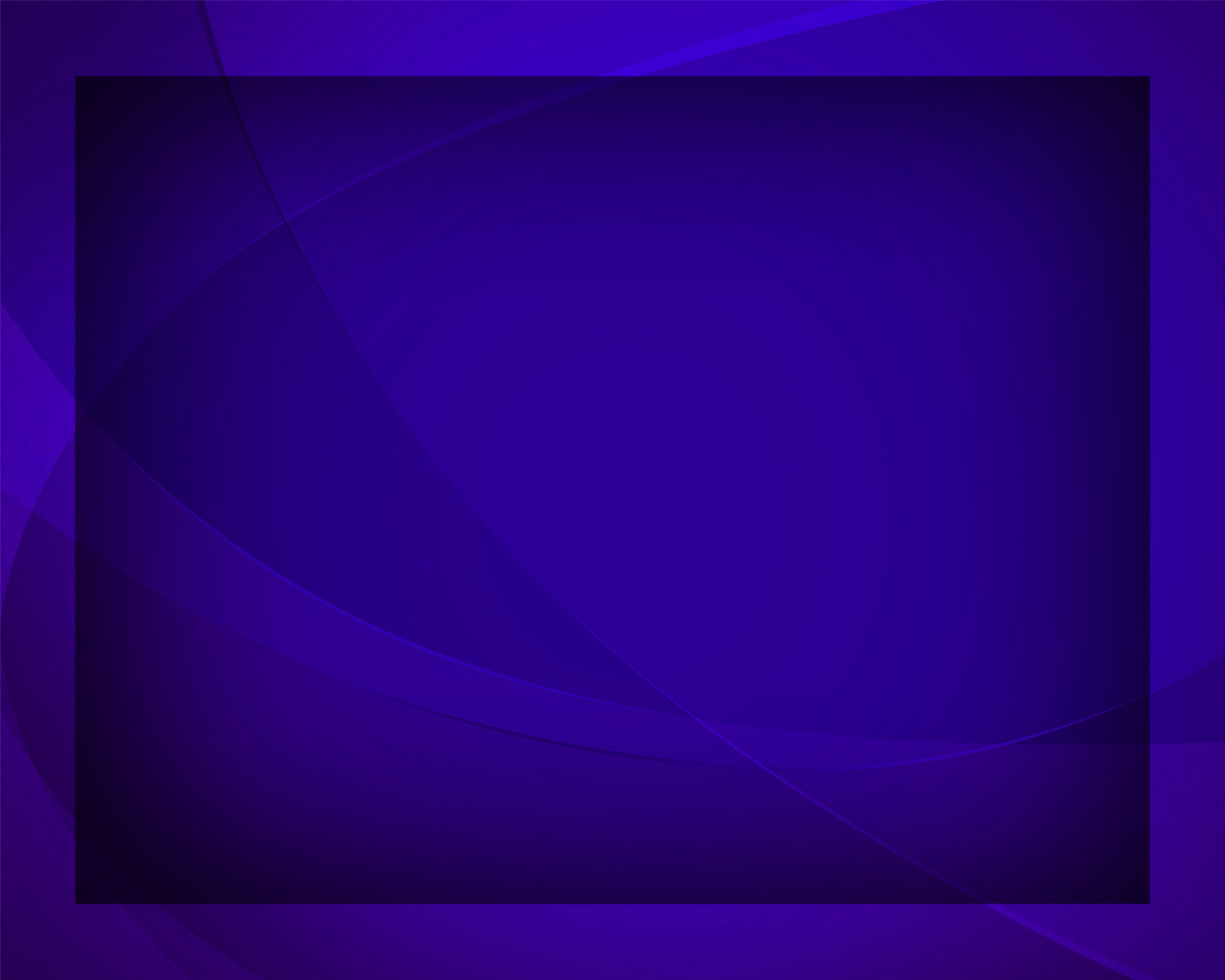